আজকের ক্লাসে সবাইকে স্বাগত
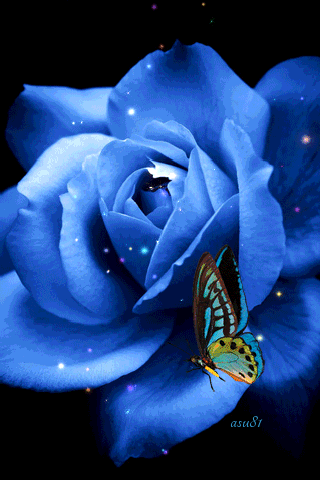 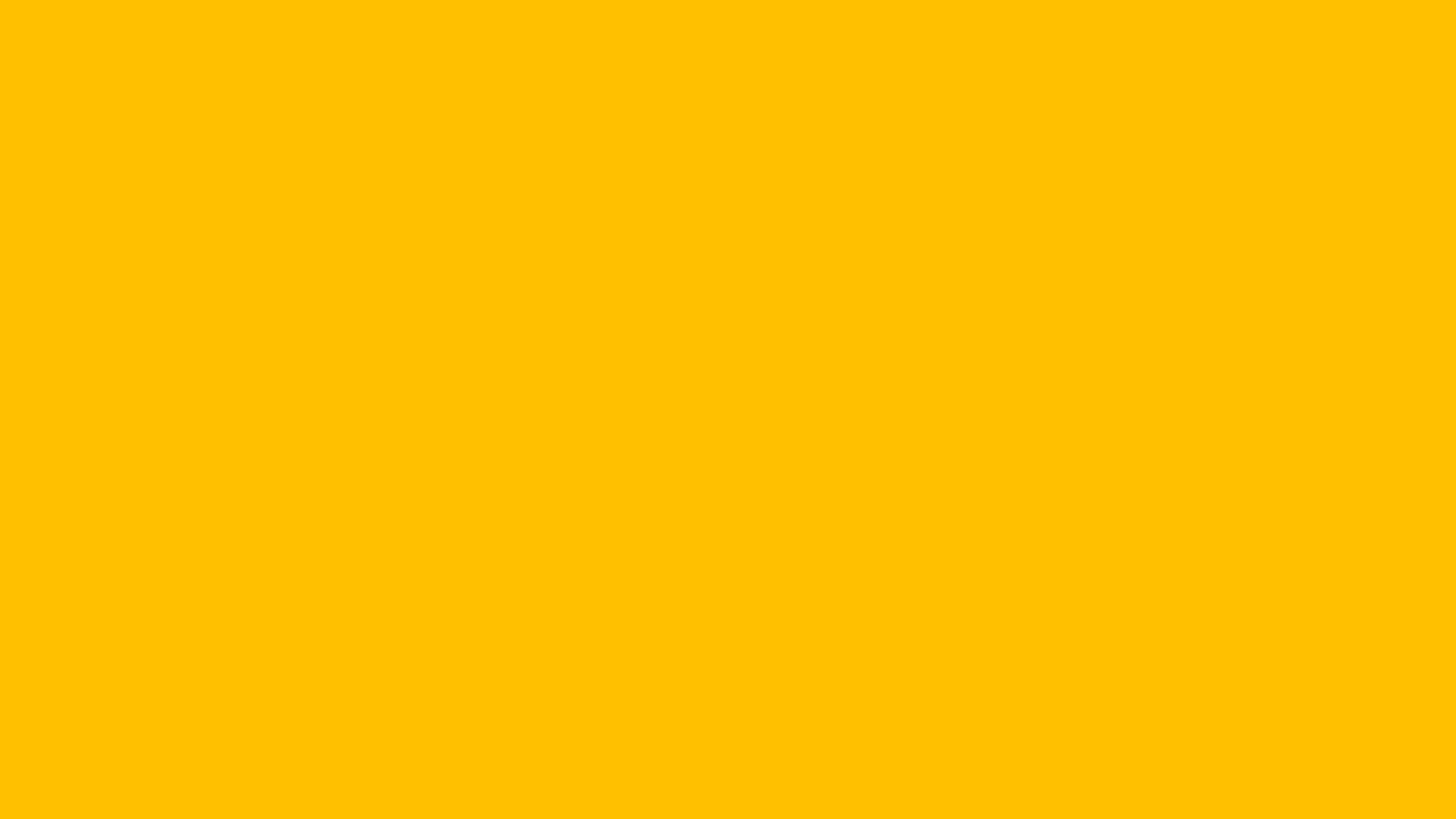 পরিচিতি
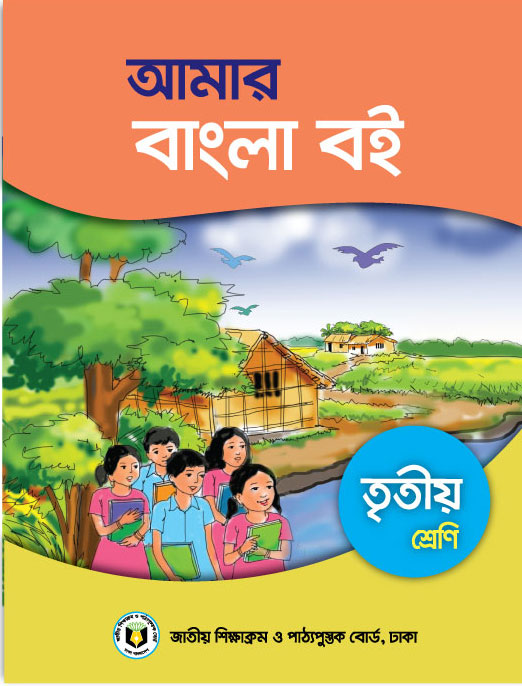 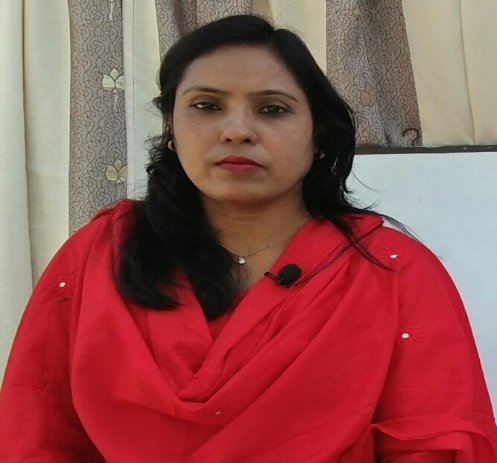 পাঠ পরিচিতি
শ্রেনিঃ ৩য় 
বিষয়ঃ আমার বাংলা বই
মূলপাঠঃ কানামাছি ভোঁ ভোঁ
বিশেষ পাঠঃ গ্রামের ------ গল্প। 
পৃষ্ঠাঃ ৬২ 
সময়ঃ ৪০ মিনিট
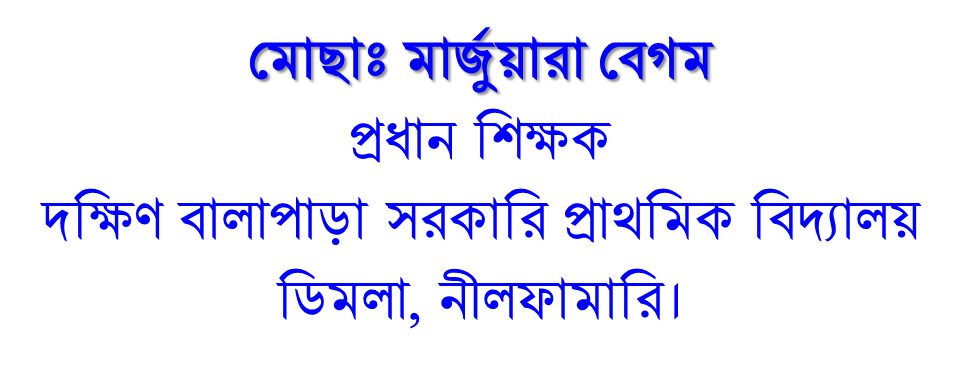 এসো ভিডিও দেখিঃ
এসো ছবি দেখিঃ
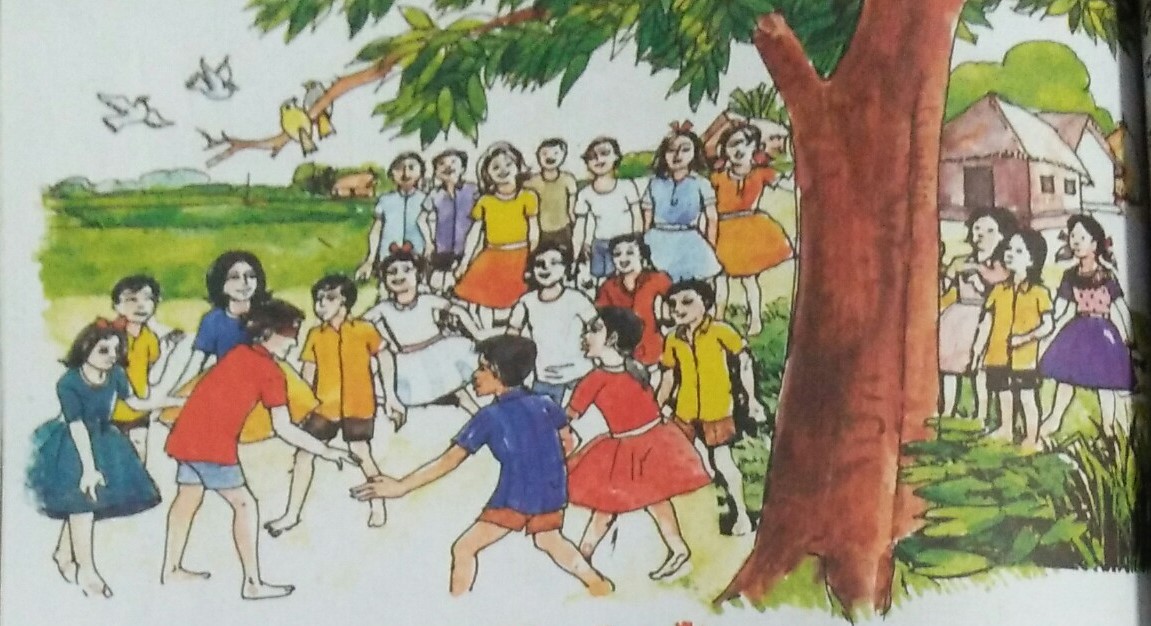 নতুন শব্দ খুঁজে বের করিঃ
গ্রীষ্ম = গরমের কাল।
মিছামিছি = কোনো কারণ ছাড়া,খামোখা।
বনভোজন = চড়ুইভাতি।
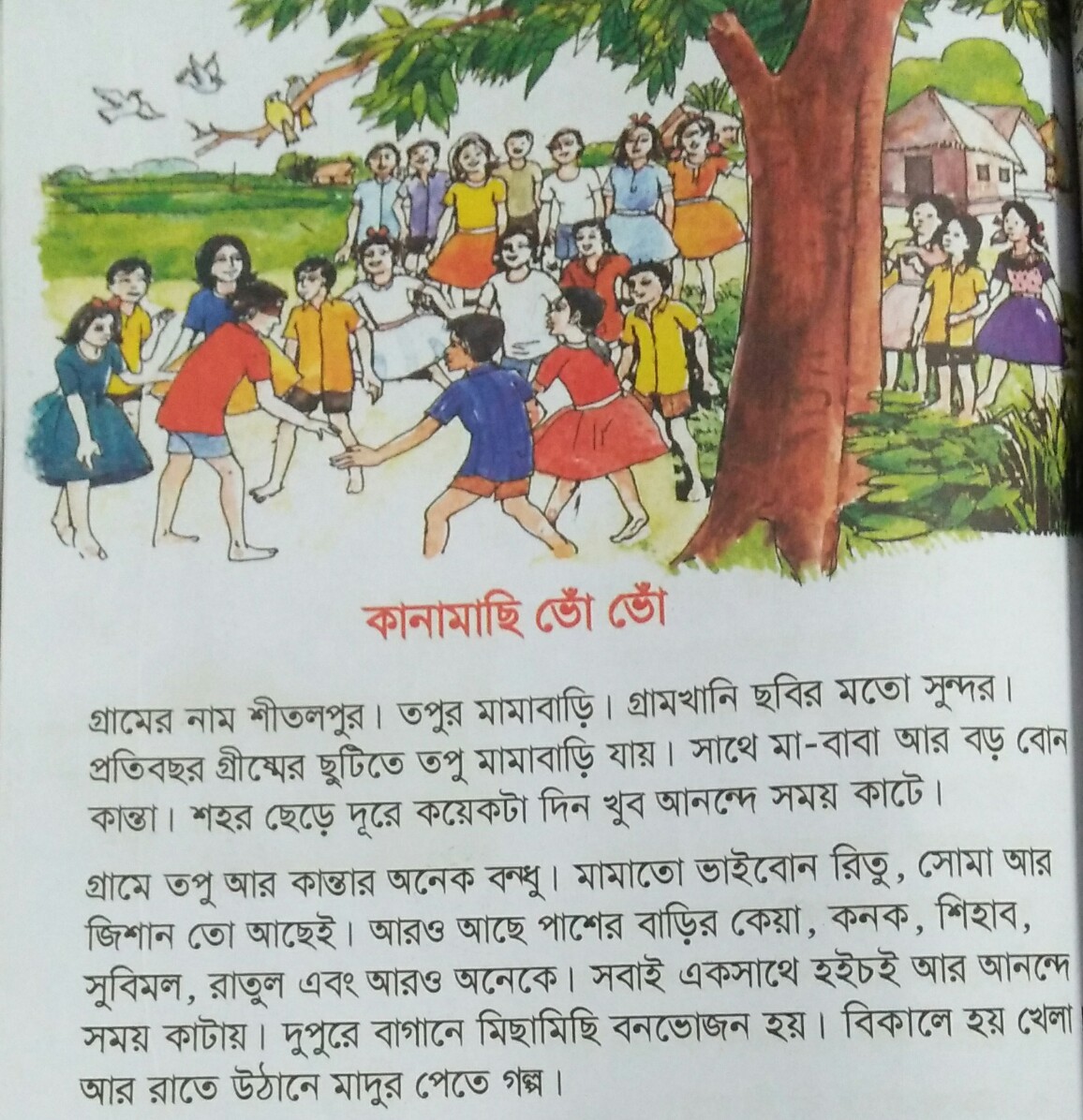 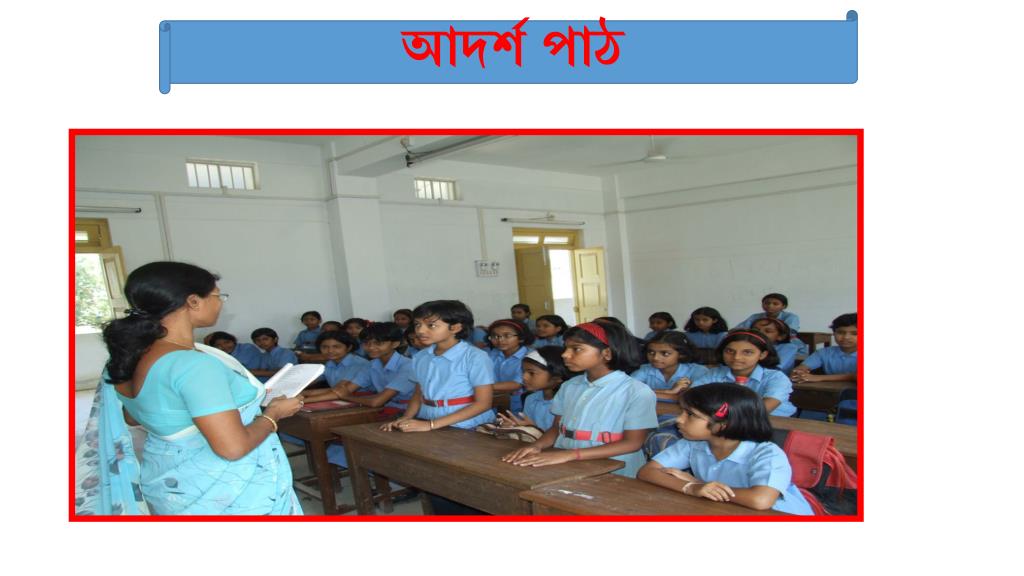 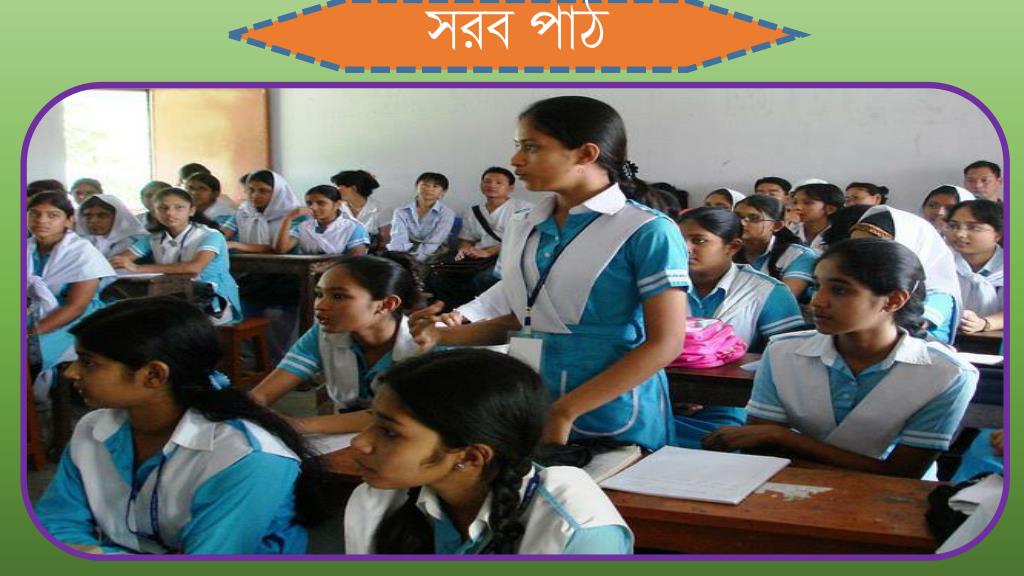 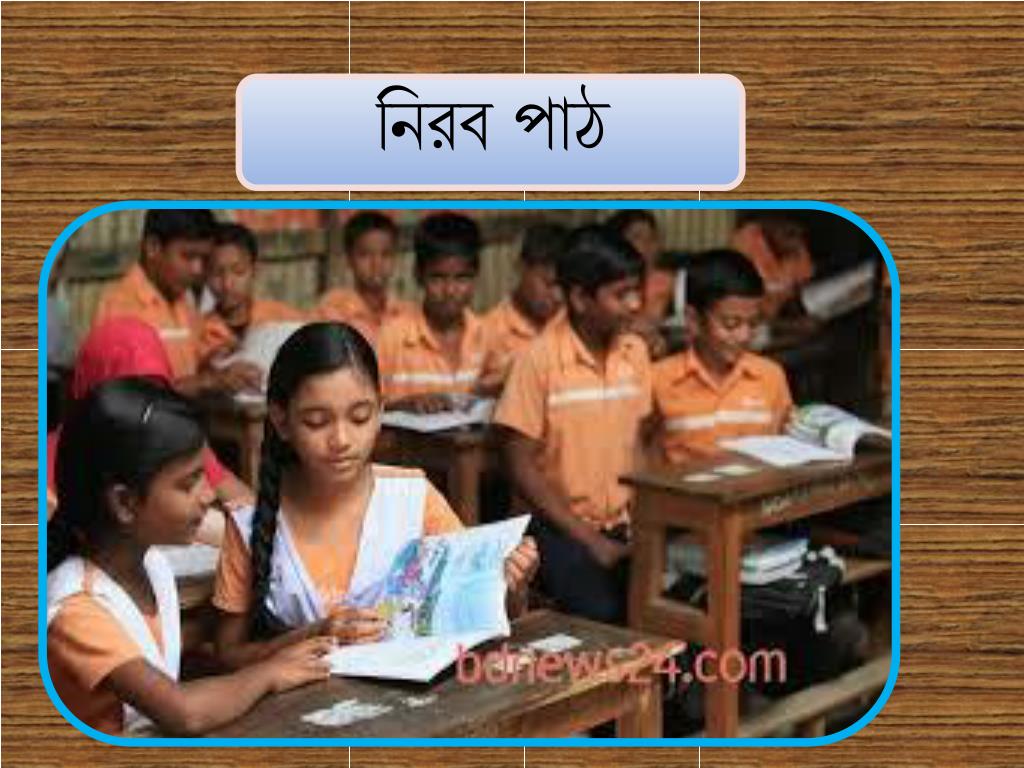 যুক্তবর্ণগুলো ভেঙ্গে দেখাইঃ
ম
ষ
গ্রীষ্ম
ষ্ম
ধ
বন্ধু
ন
ন্ধ
গল্প
ল্প
ল
প
নিচের প্রশ্নটির উত্তর দাওঃ
মূল্যায়ন
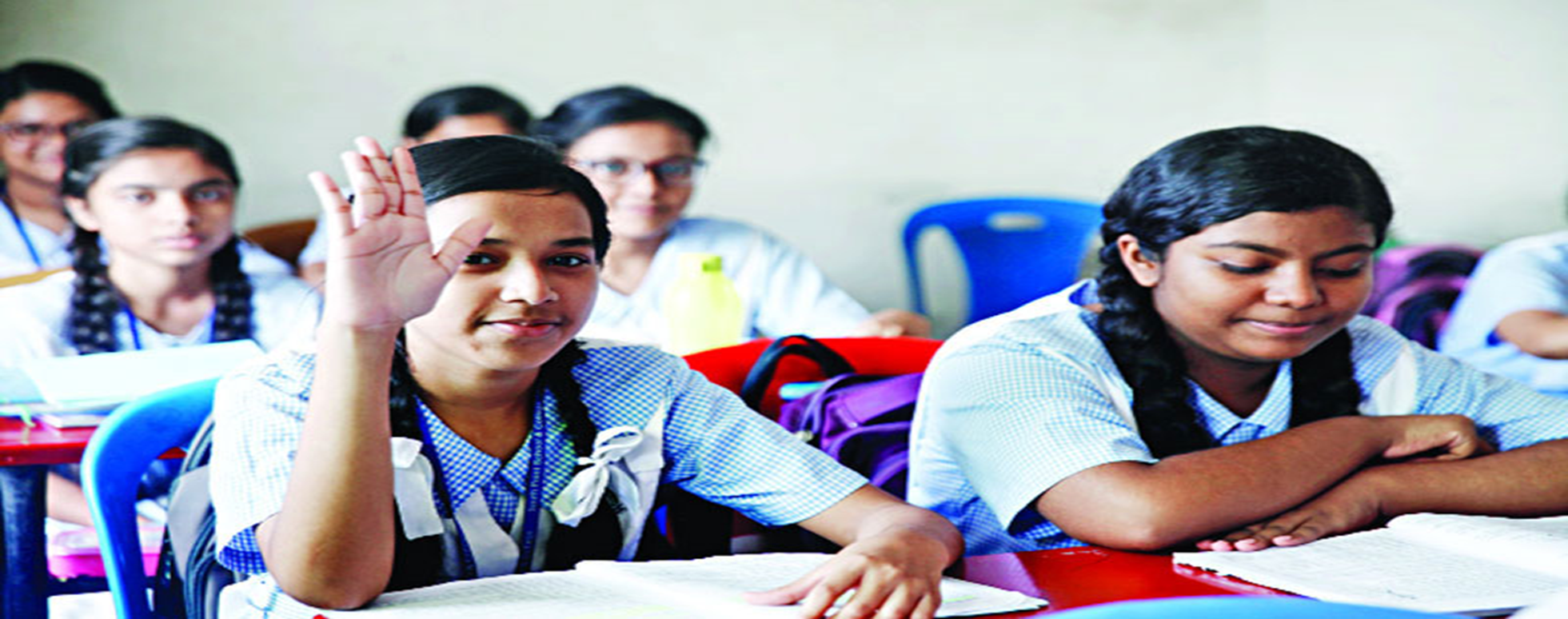 ১। রাতে উঠানে মাদুর পেতে সবাই কী করে?
বাড়ির কাজ
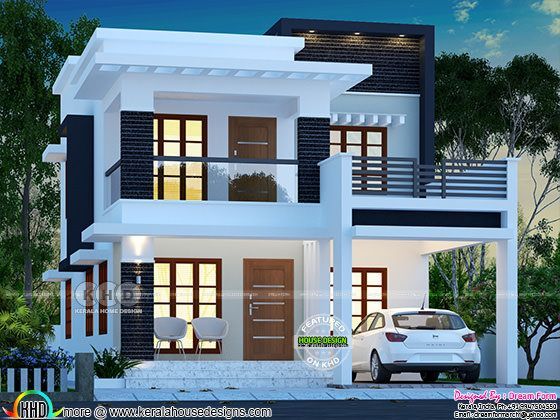 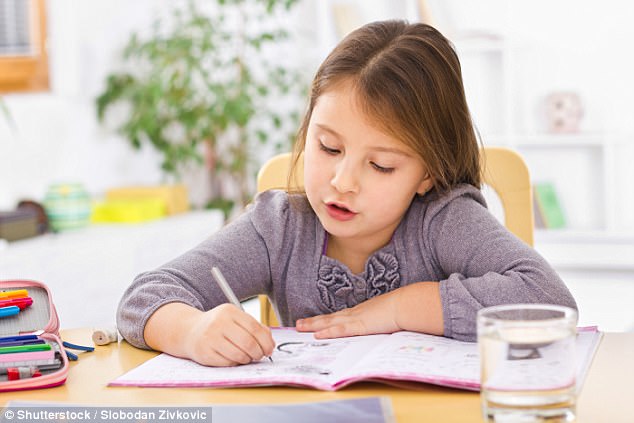 ১। কানামাছি খেলা সম্পর্কে ৩টি বাক্য লিখে আনবে।
ধন্যবাদ সবাইকে
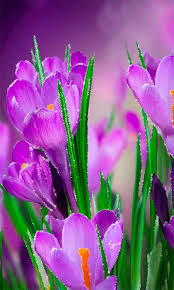